Developing of Wireless Detectors
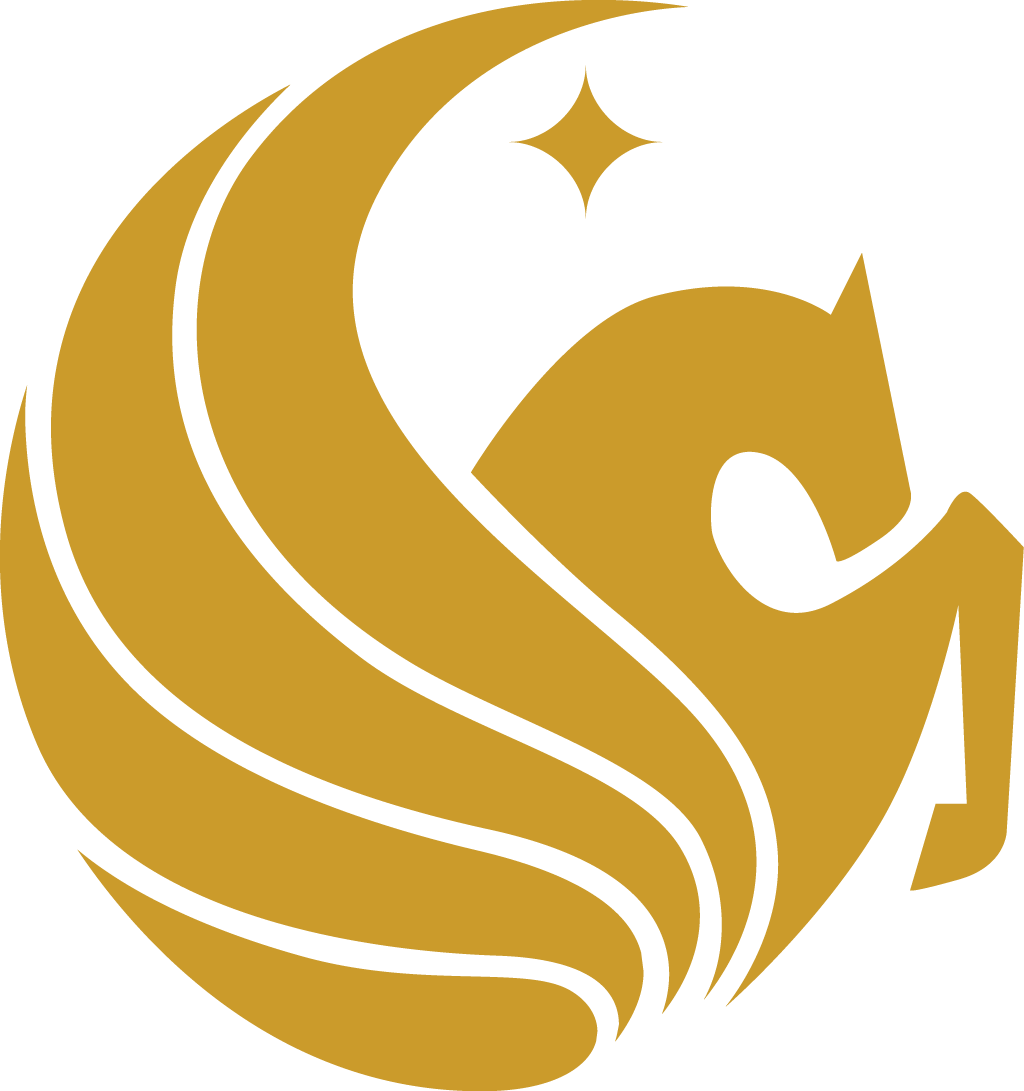 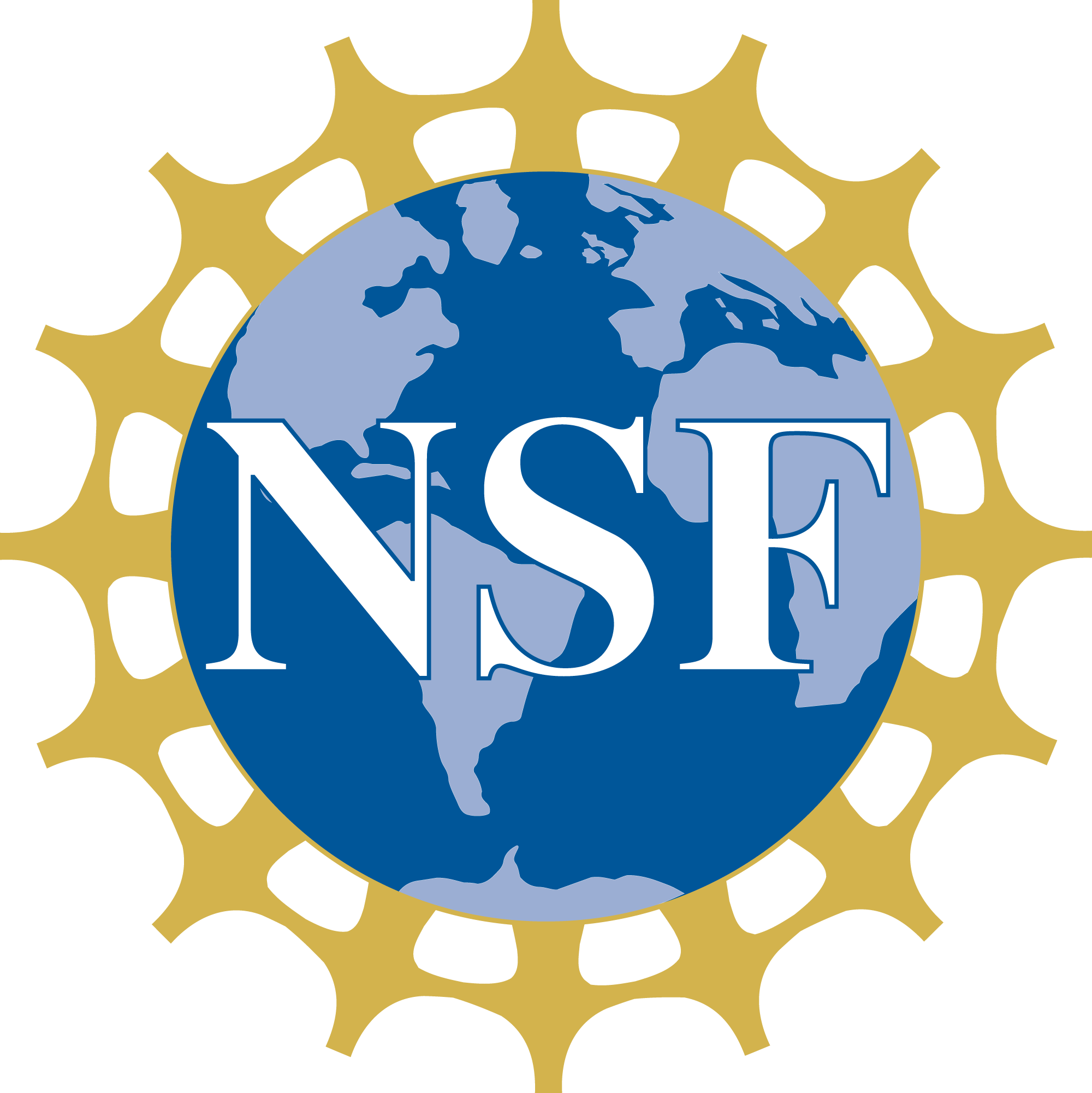 Jose VigilMechanical and Aerospace EngineeringNew mexico state University Graduate mentors: Chris Hughes, Xiaochen WangFaculty Mentor: Dr. Hyoung Jin Cho
Goal
The goal is to learn about the fabrication of micro scale sensors and make a cost efficient wireless ammeter to monitor and analyze data from prototype sensors to improve them.
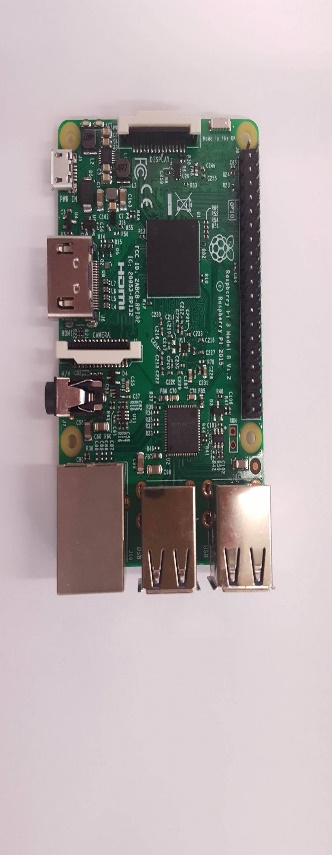 Ammeter
-Wireless Interface
-Record and store readings
-Use for analysis
Raspberry Pi 3
UV Light Sensor
Prototype Fabrication of Zinc Oxide (ZnO) 

UV light sensor that reacts as the sensor is exposed to UV rays causing a change in current.
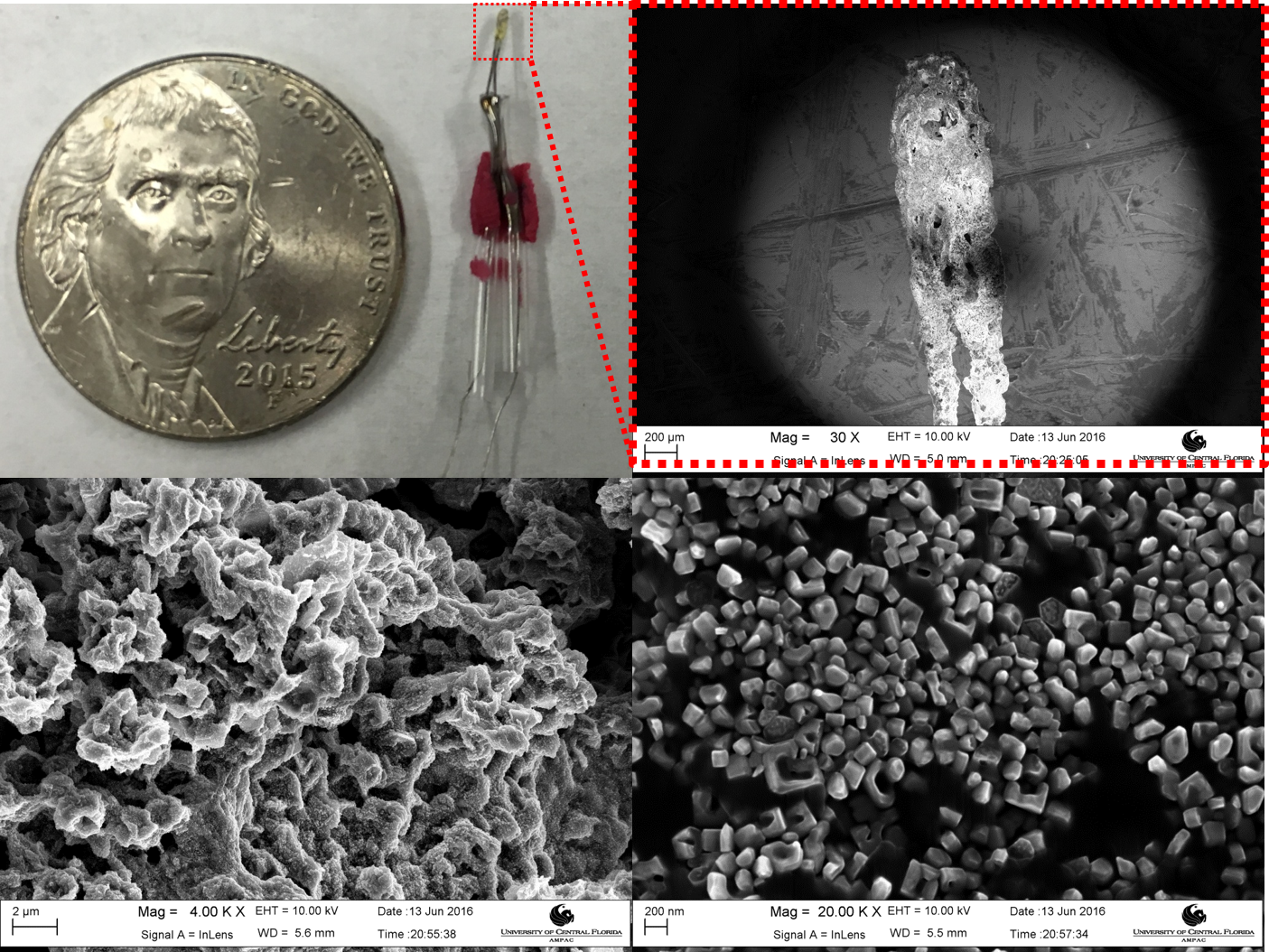 SET UP AND TESTING
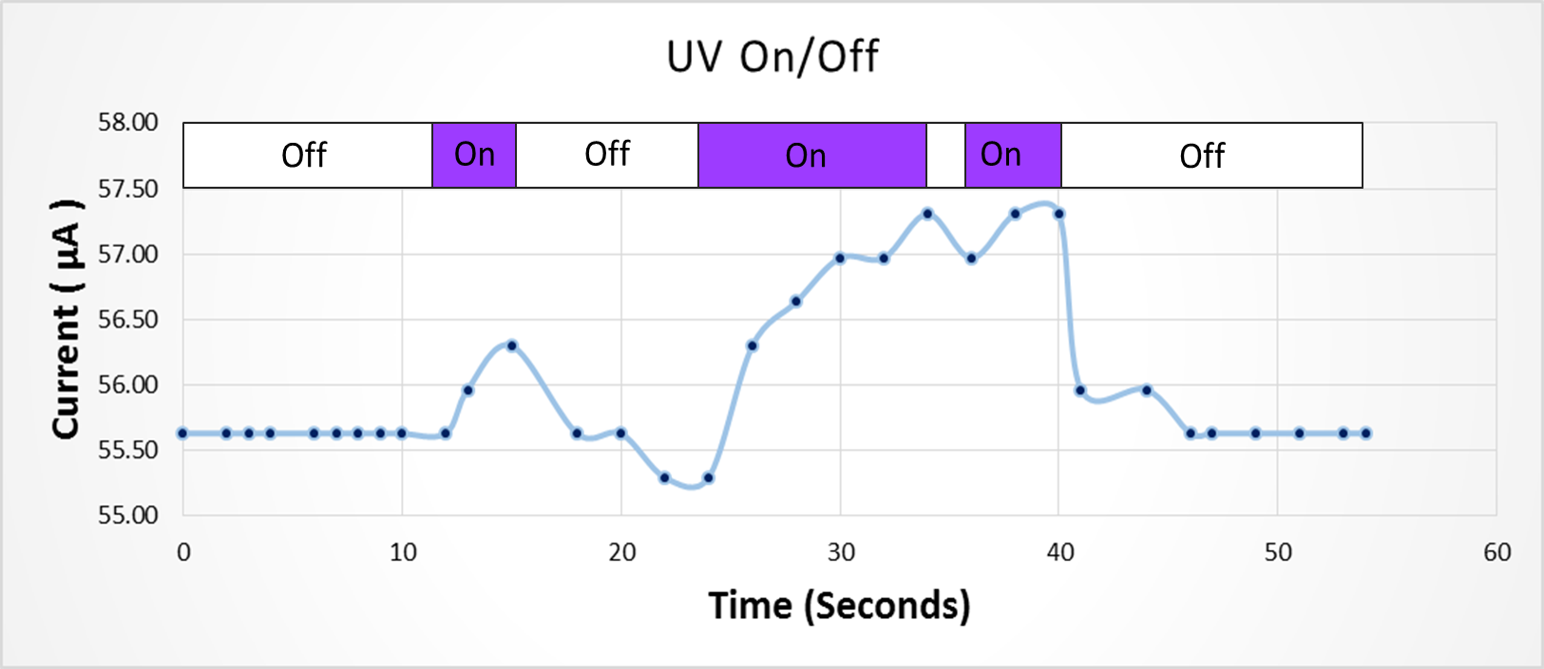 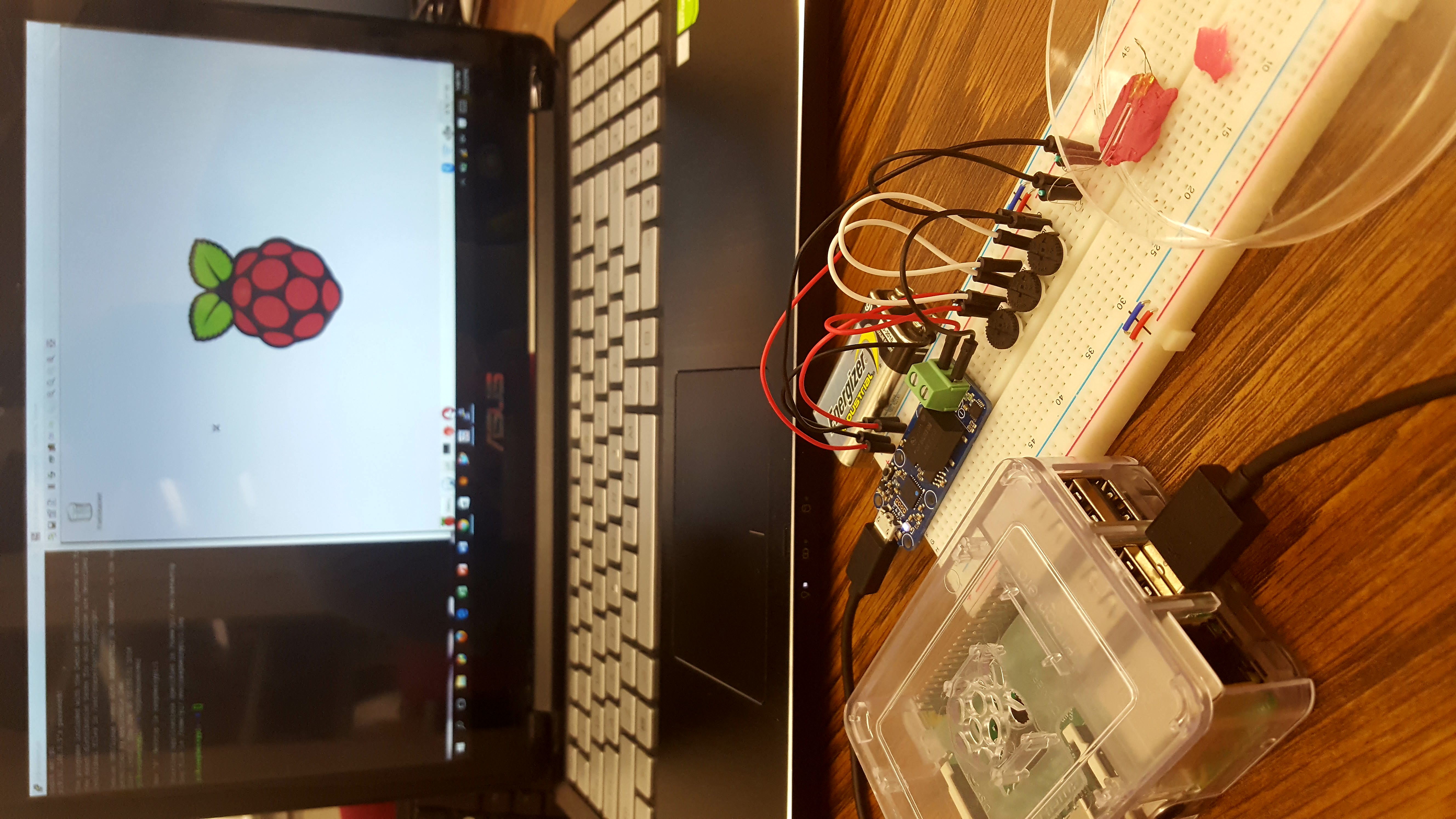 Expected peaks and change in current are recorded by the Ammeter when the sensor is exposed to UV light